بسم الله الرحمن الرحيم
المملكة العربية السعودية 
وزارة التعليم 
إدارة التعليم بالنماص 
الاختبارات والقبول
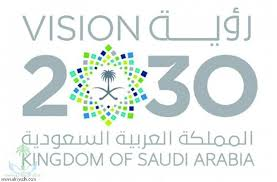 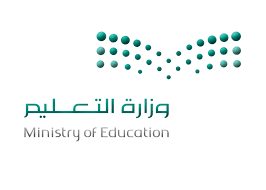 طريقة تطبيق الاختبارات المحاكية لاختبارات PIRLS
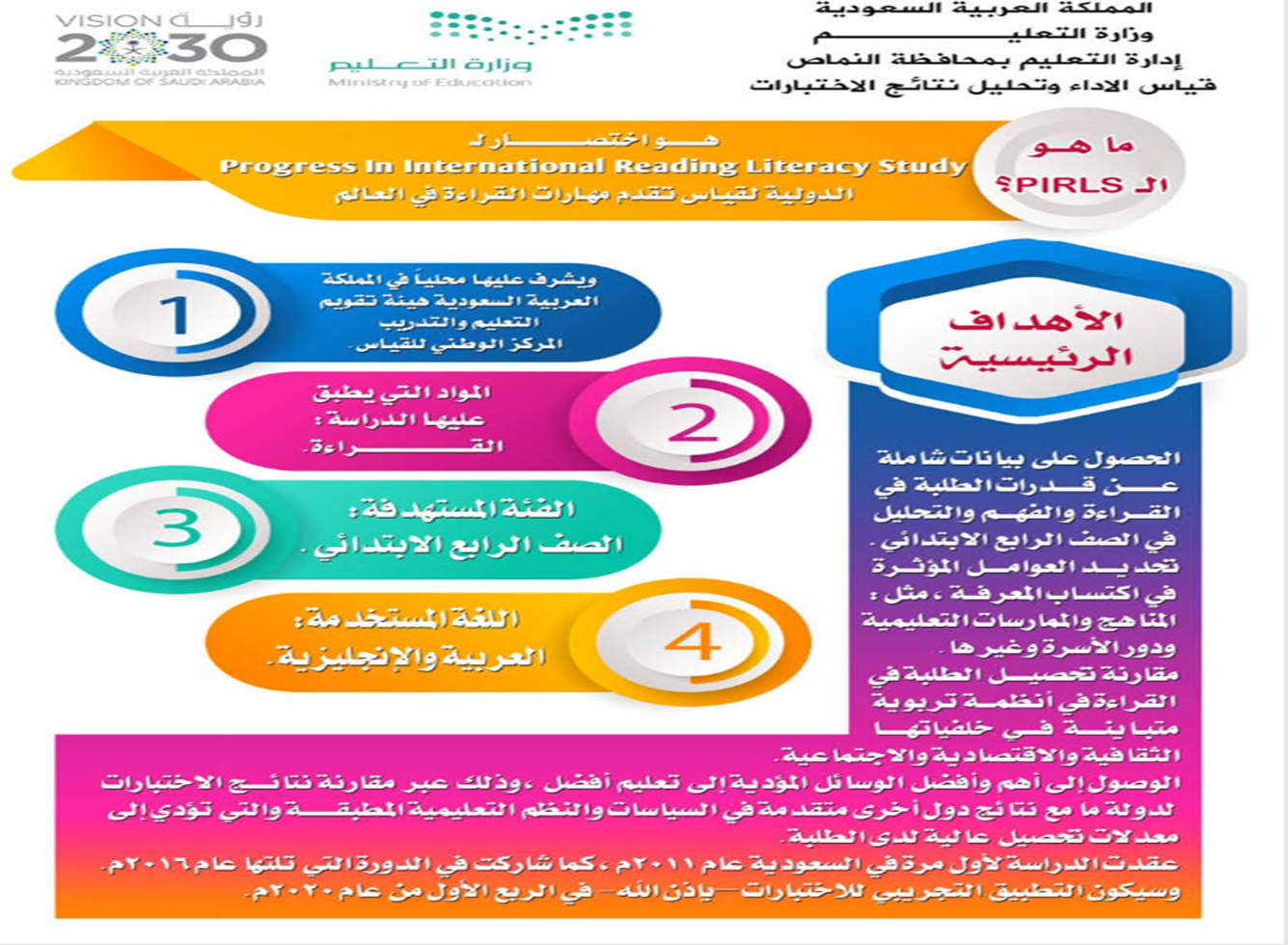 ماهي اختبارات pirls
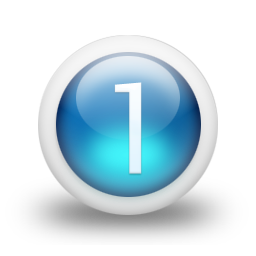 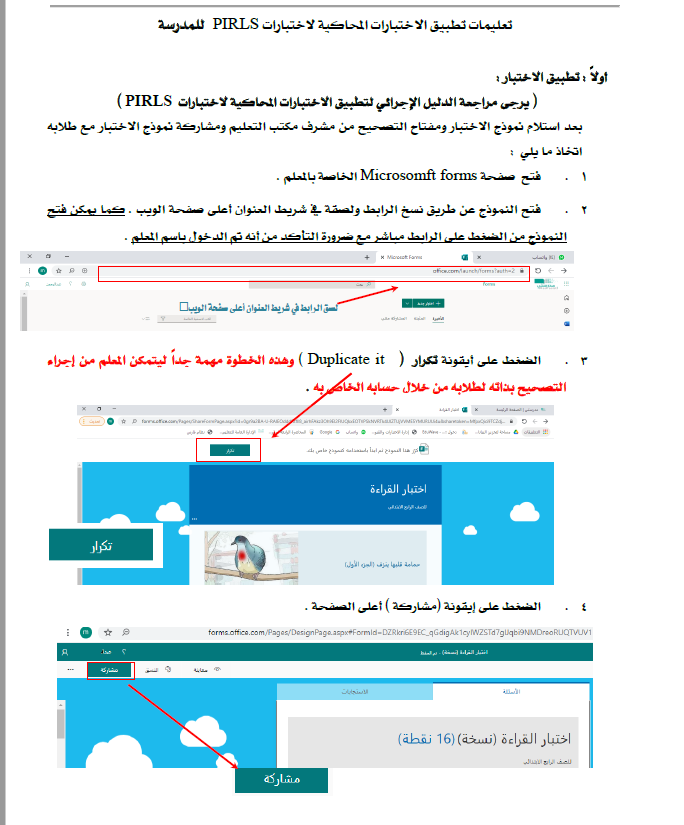 طريقة التطبيق من قبل المعلم
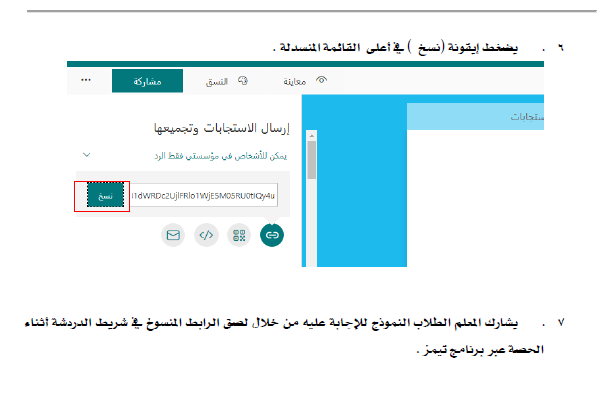 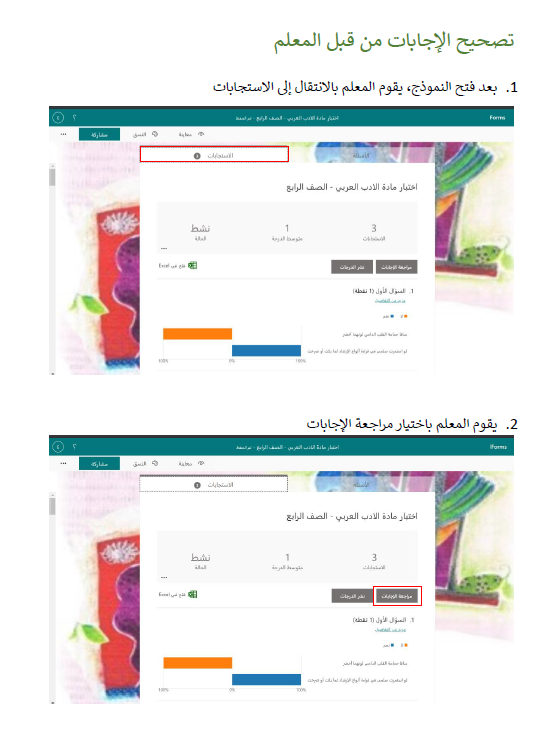 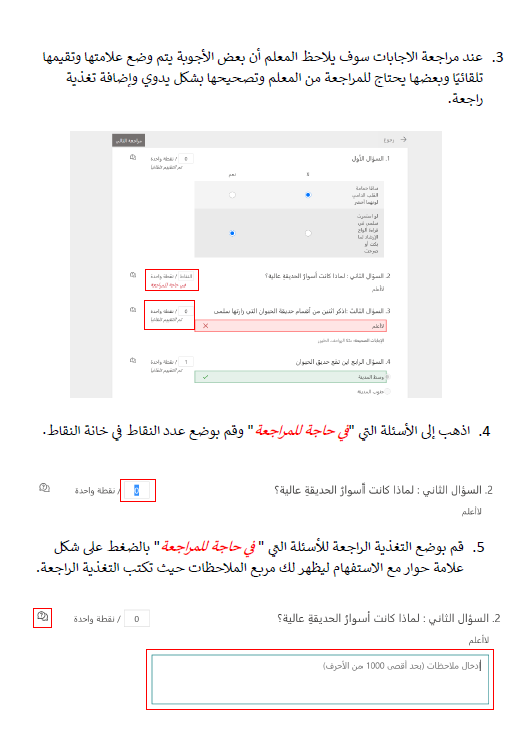 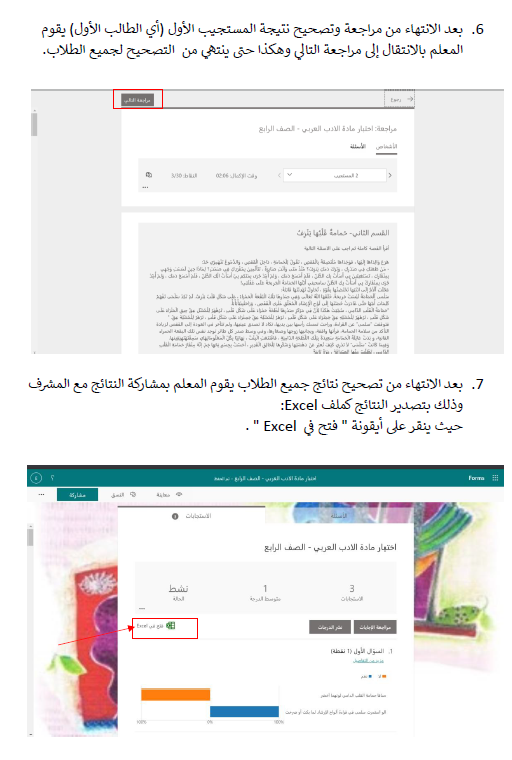 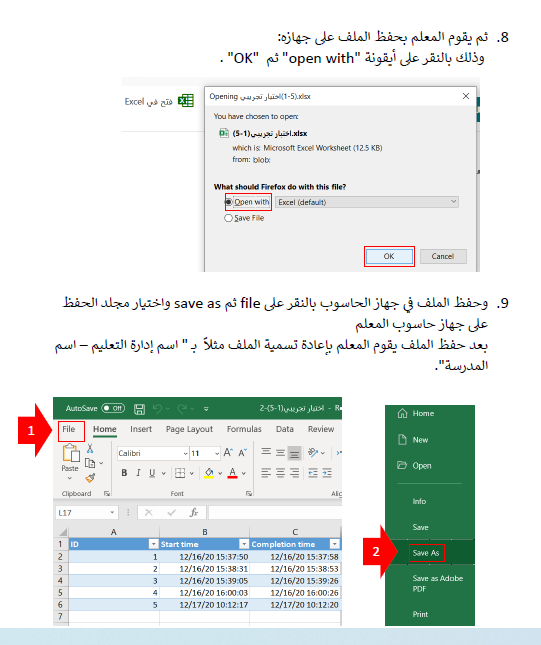 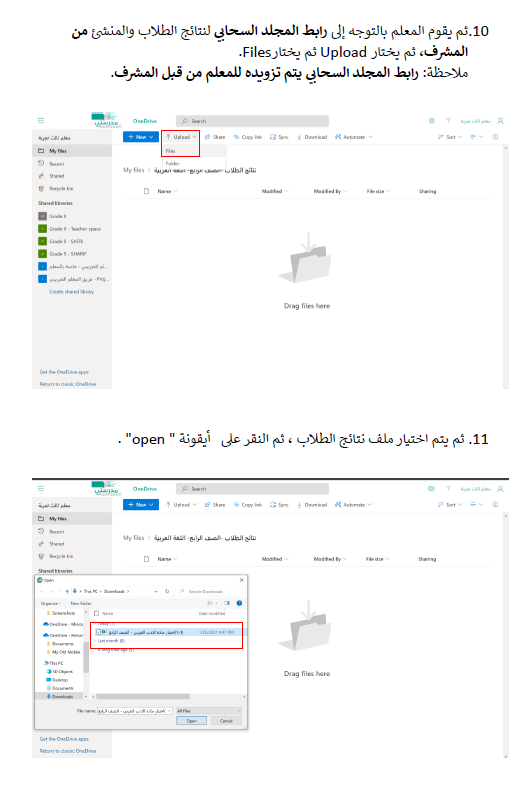 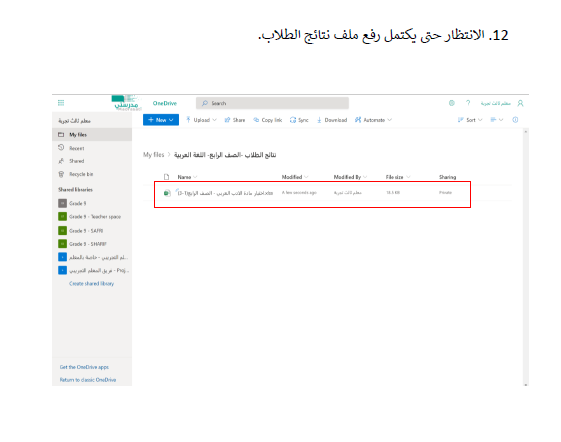 شكراً للجميع